Story Keeper
The Journal of Heroes
Tristan Barajas(Project Manager)Christian Boyd(Lead designer)Tristan Willis(Table-Top RPG specialist)
Overall Problem
Tabletop games are way too slow!
Taking notes takes way too long and slows down the campaign
Finding notes can take a while
Notes can’t be organized immediately for use later in the same session
Initial Paper Prototype
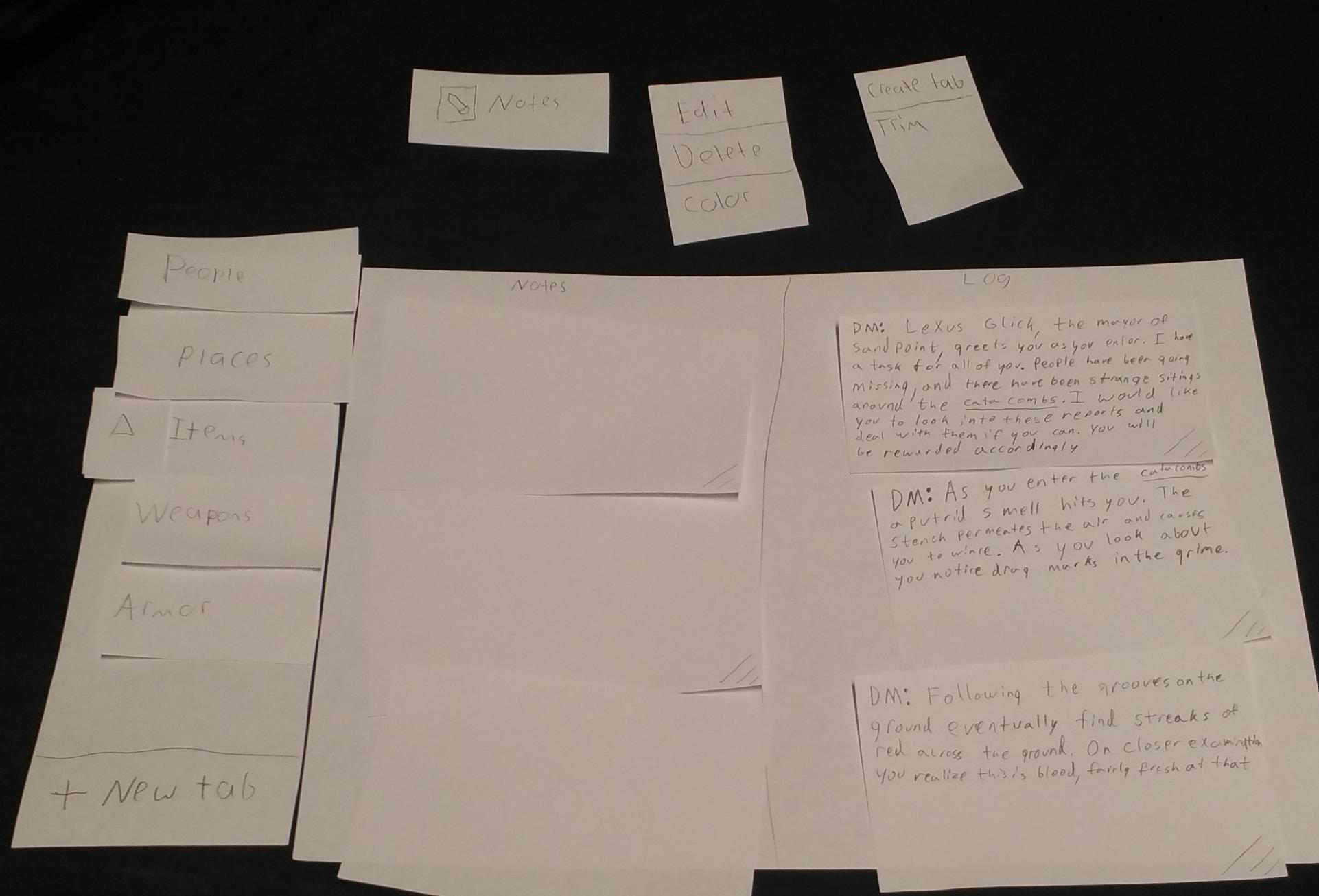 Task 1: Write a note and organize it
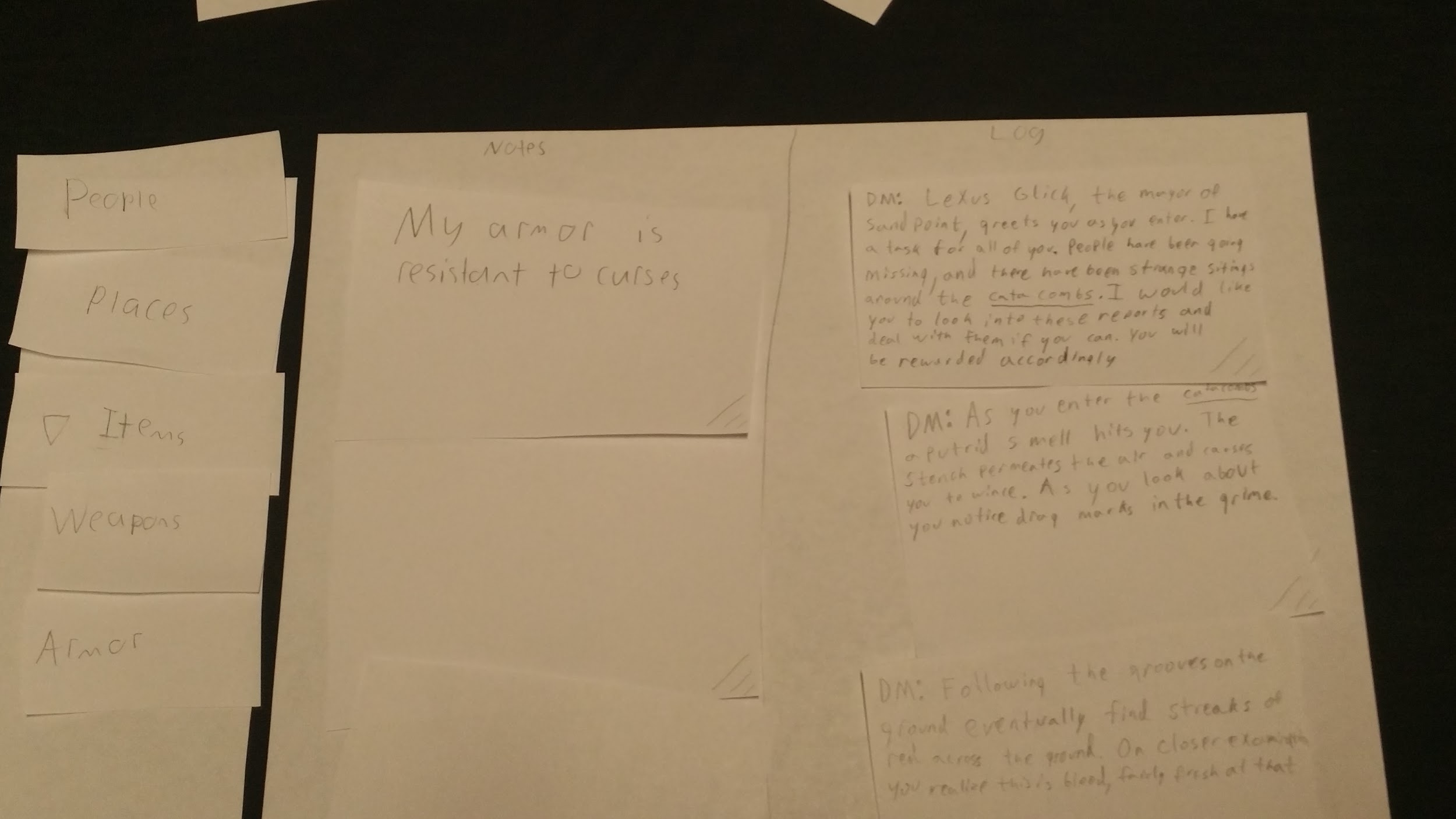 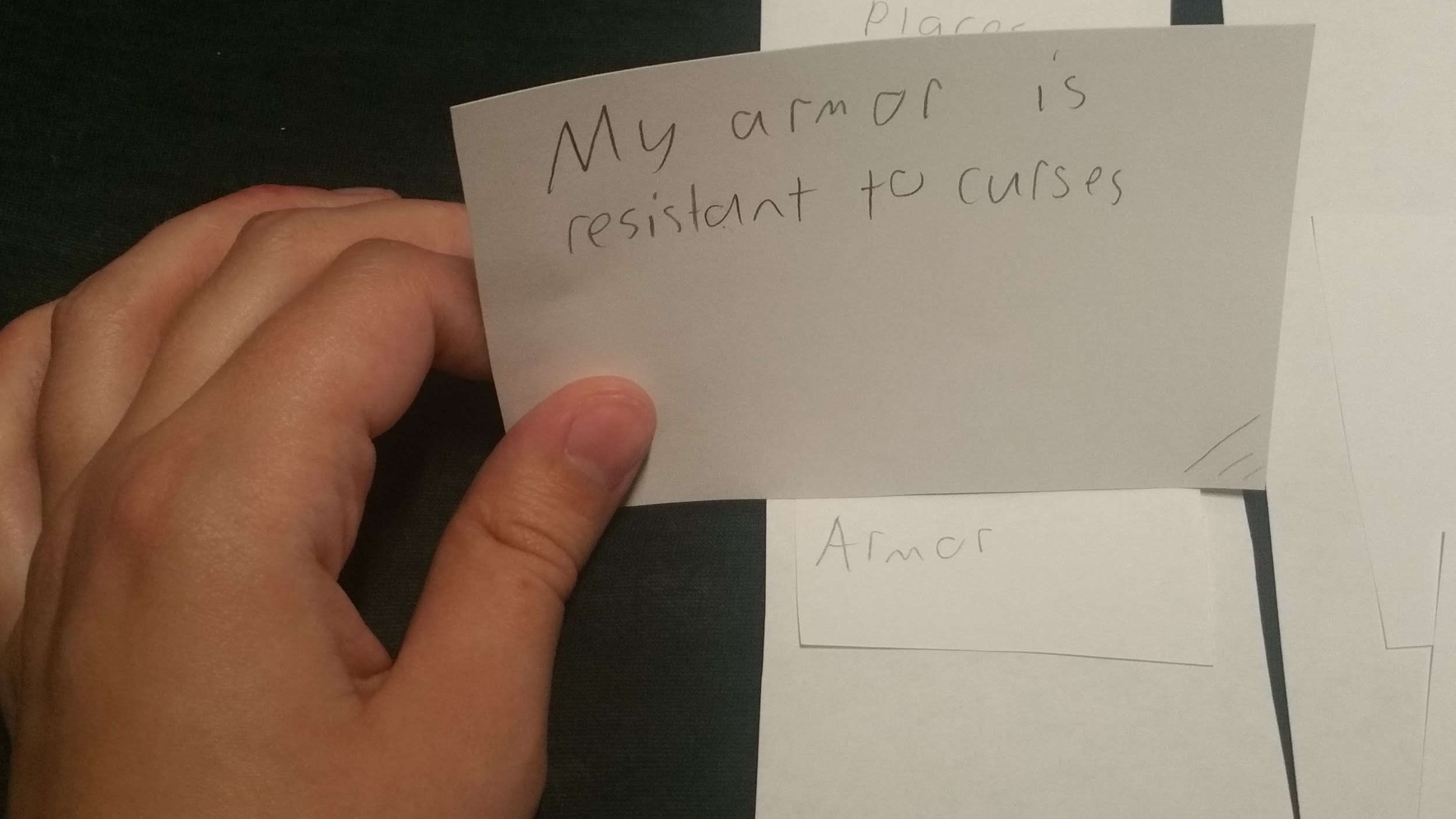 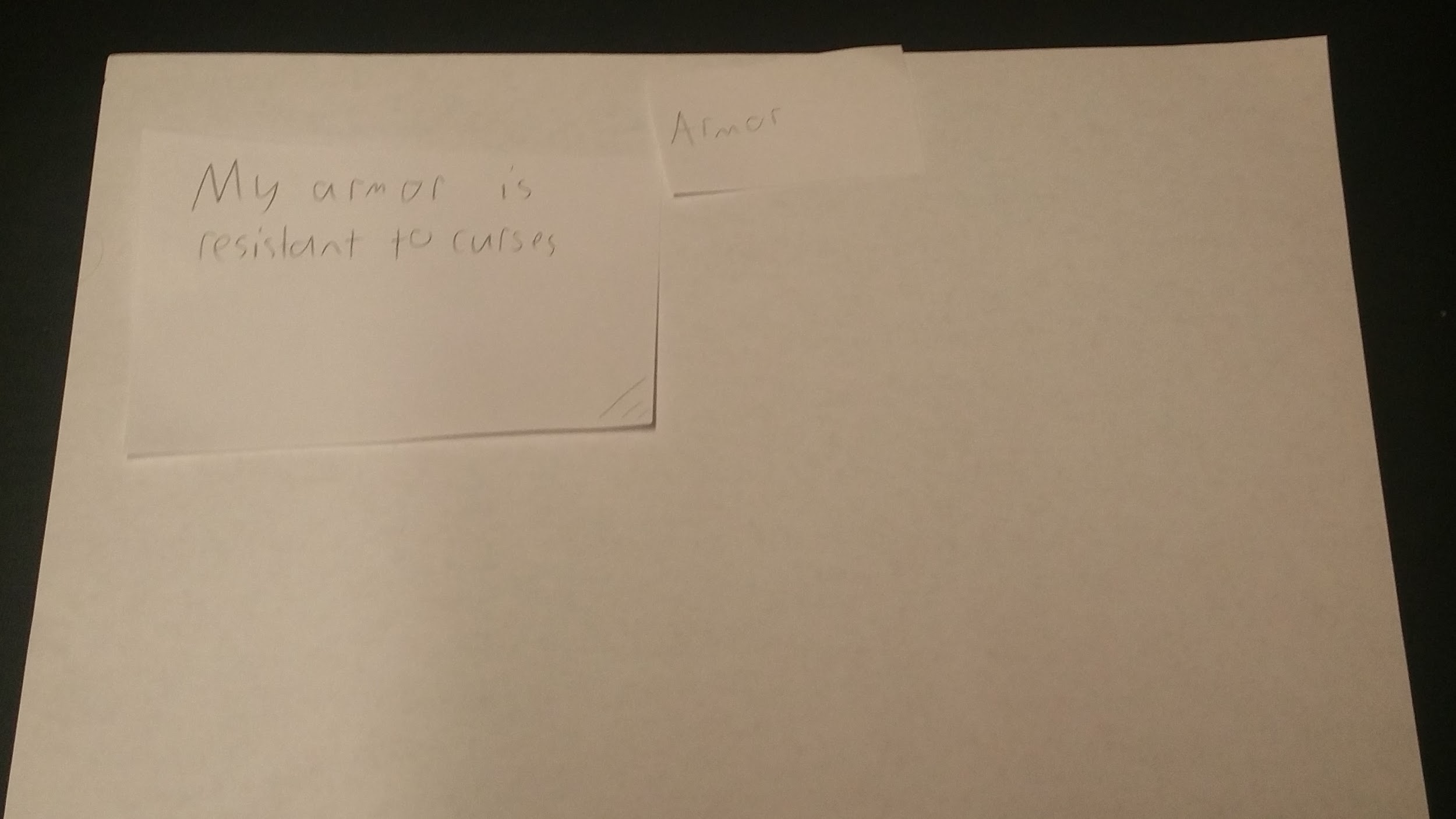 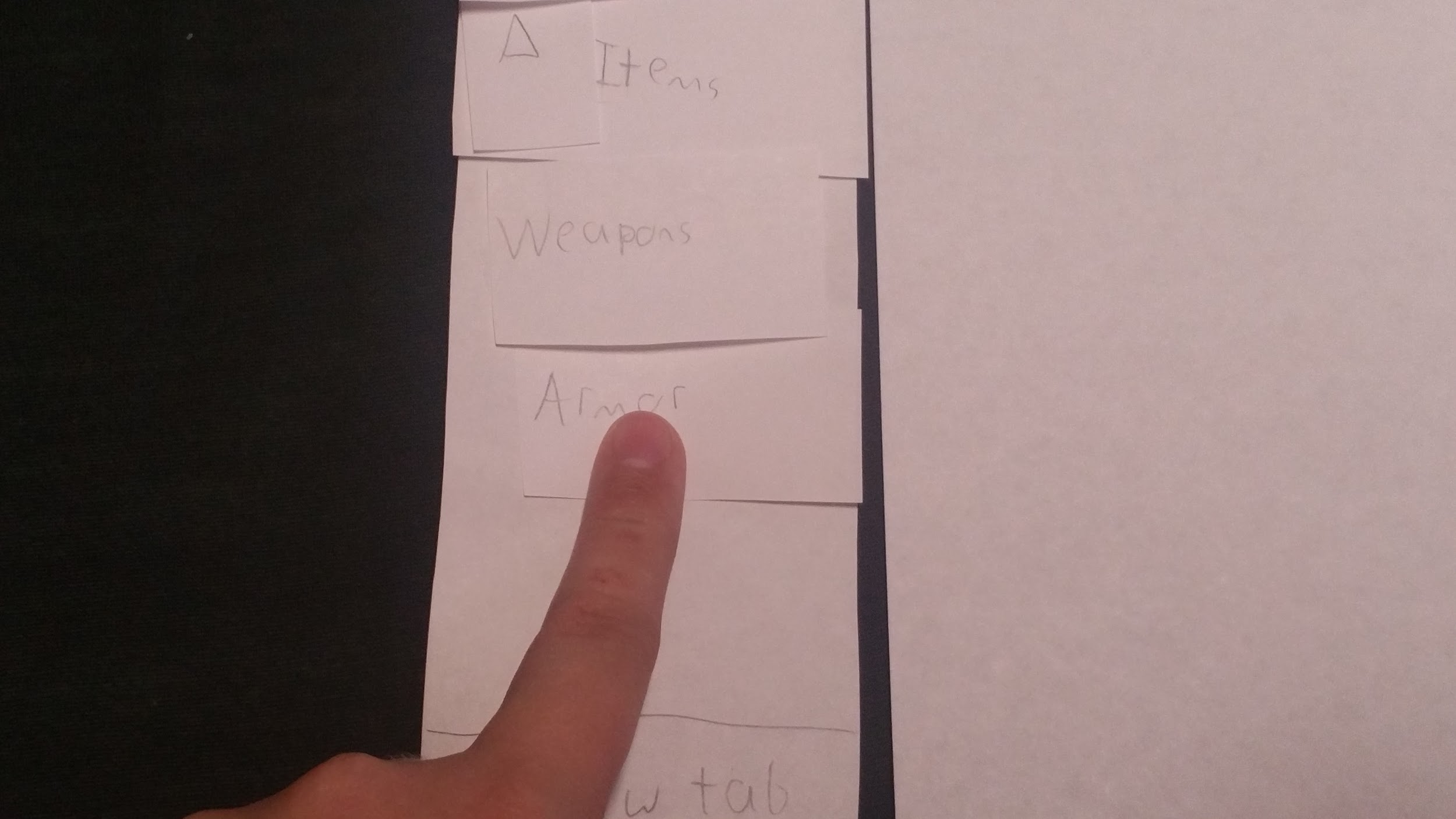 Task 2: Organize Information from the Game Log
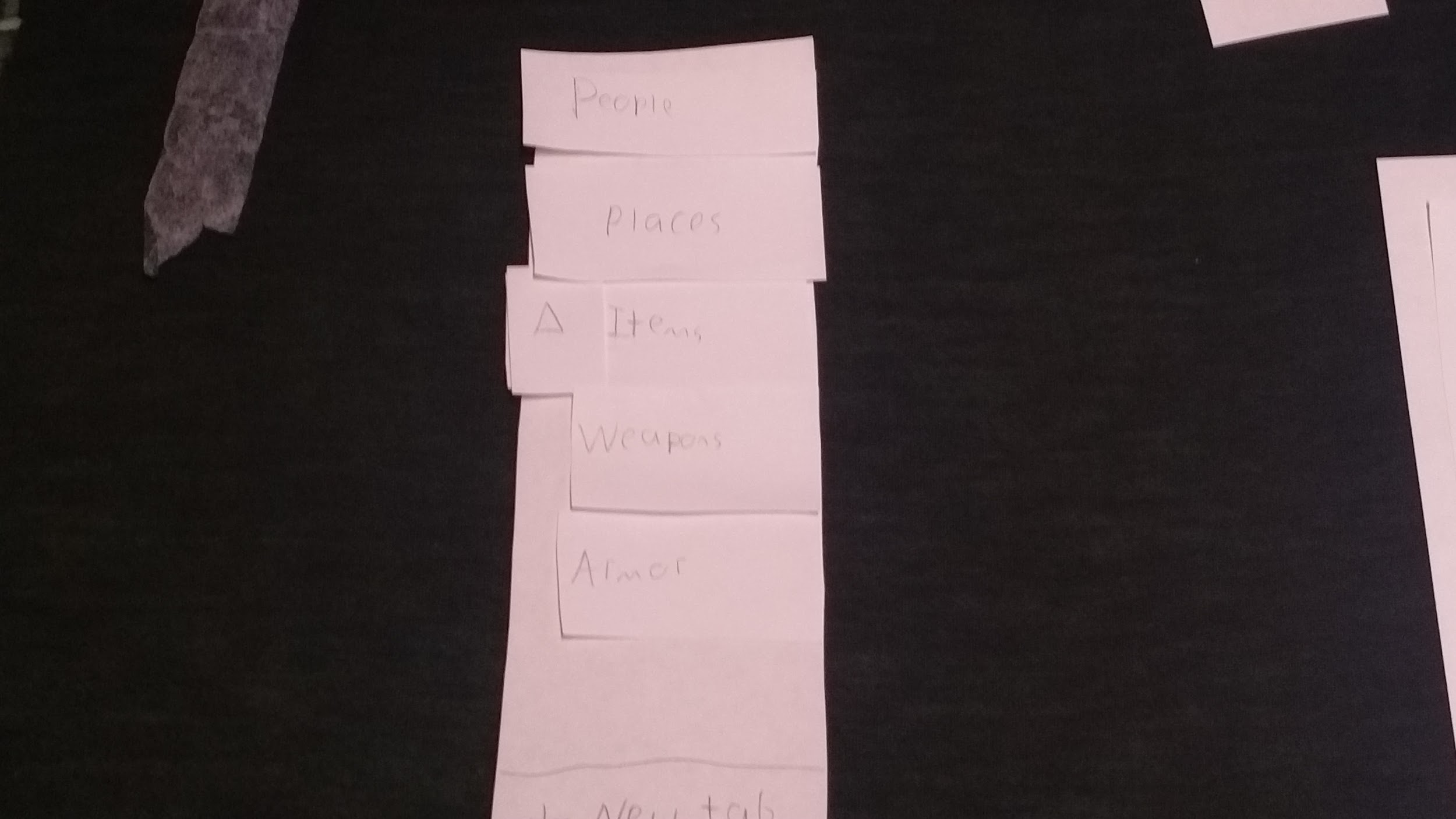 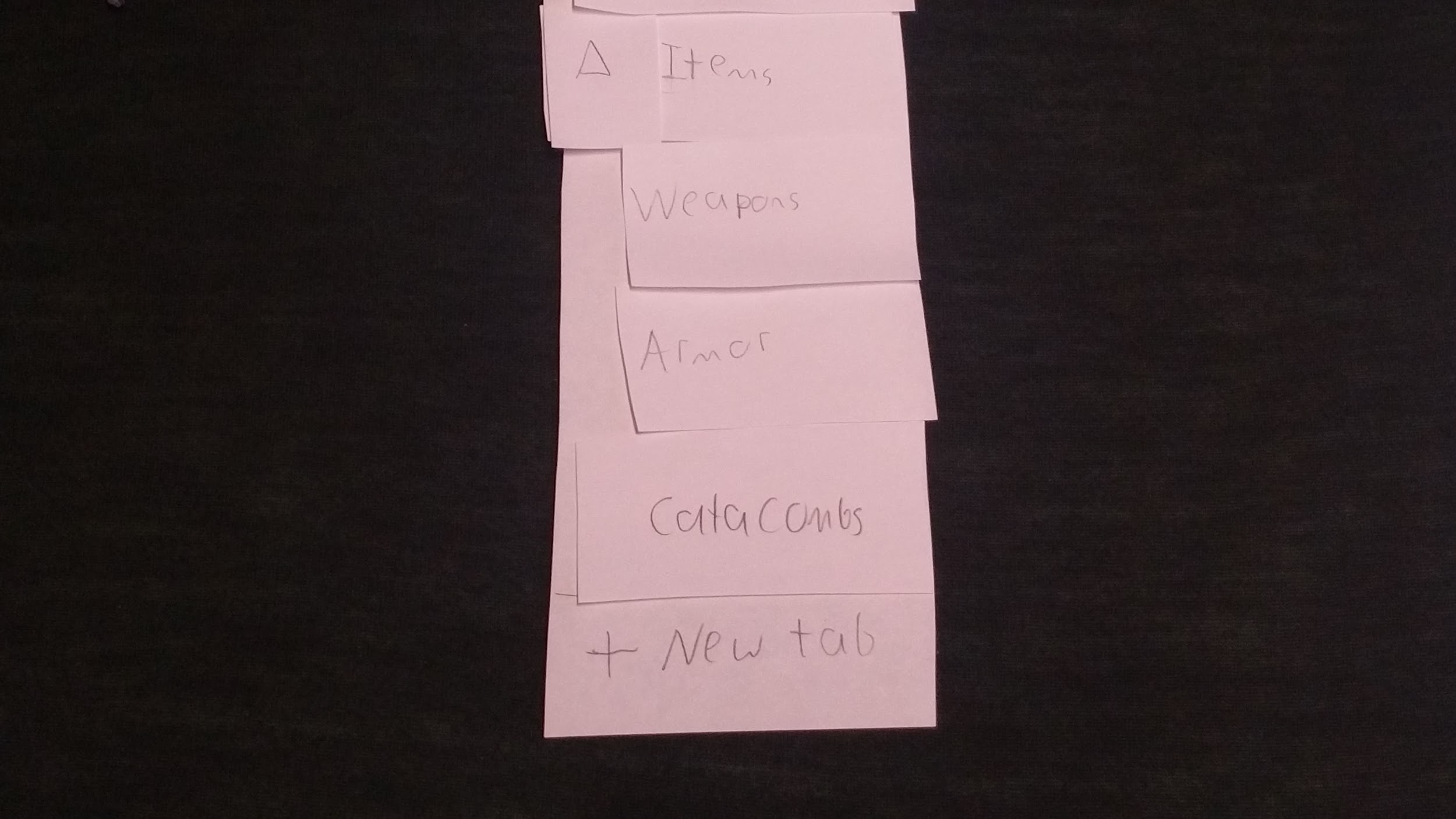 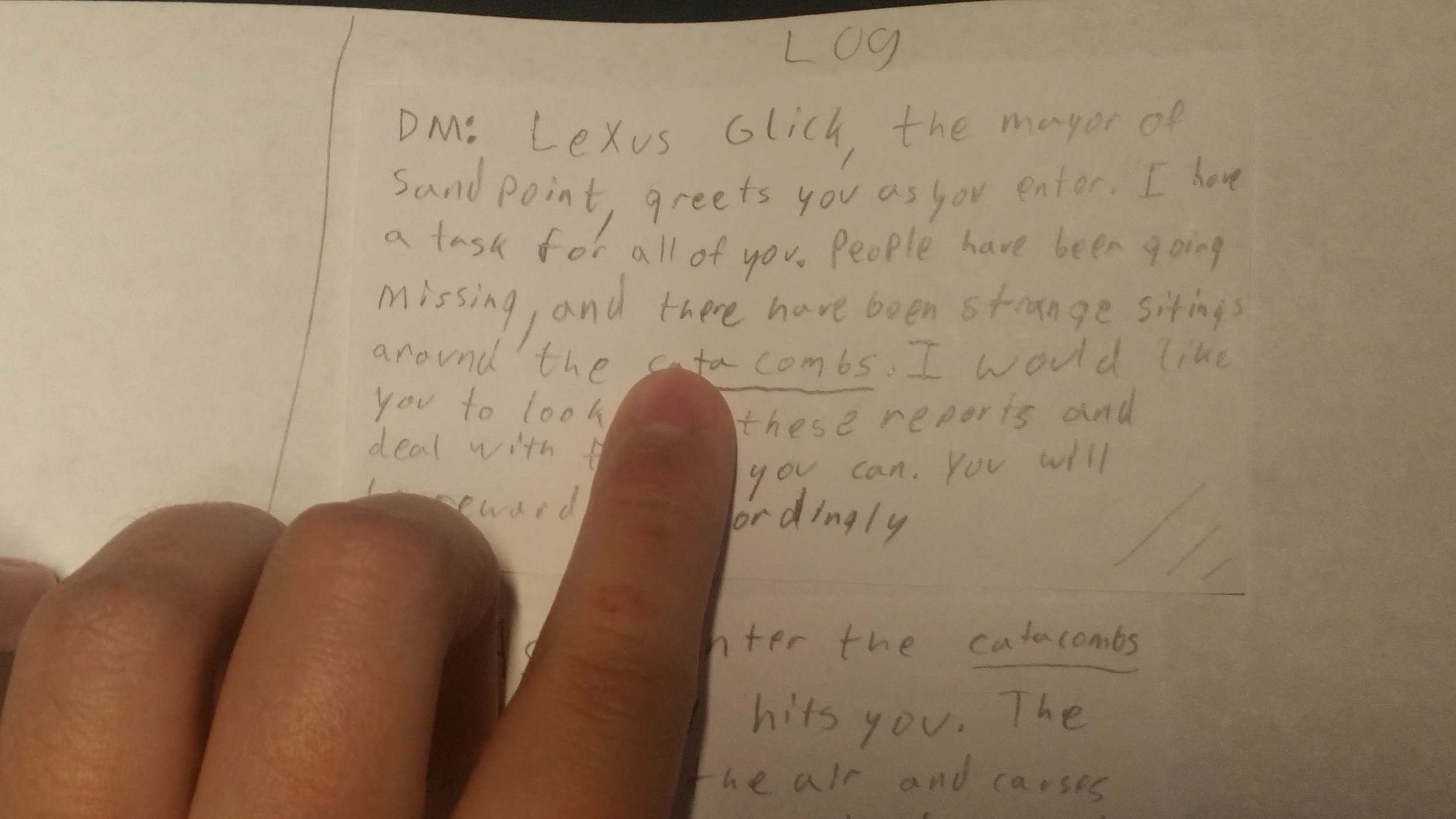 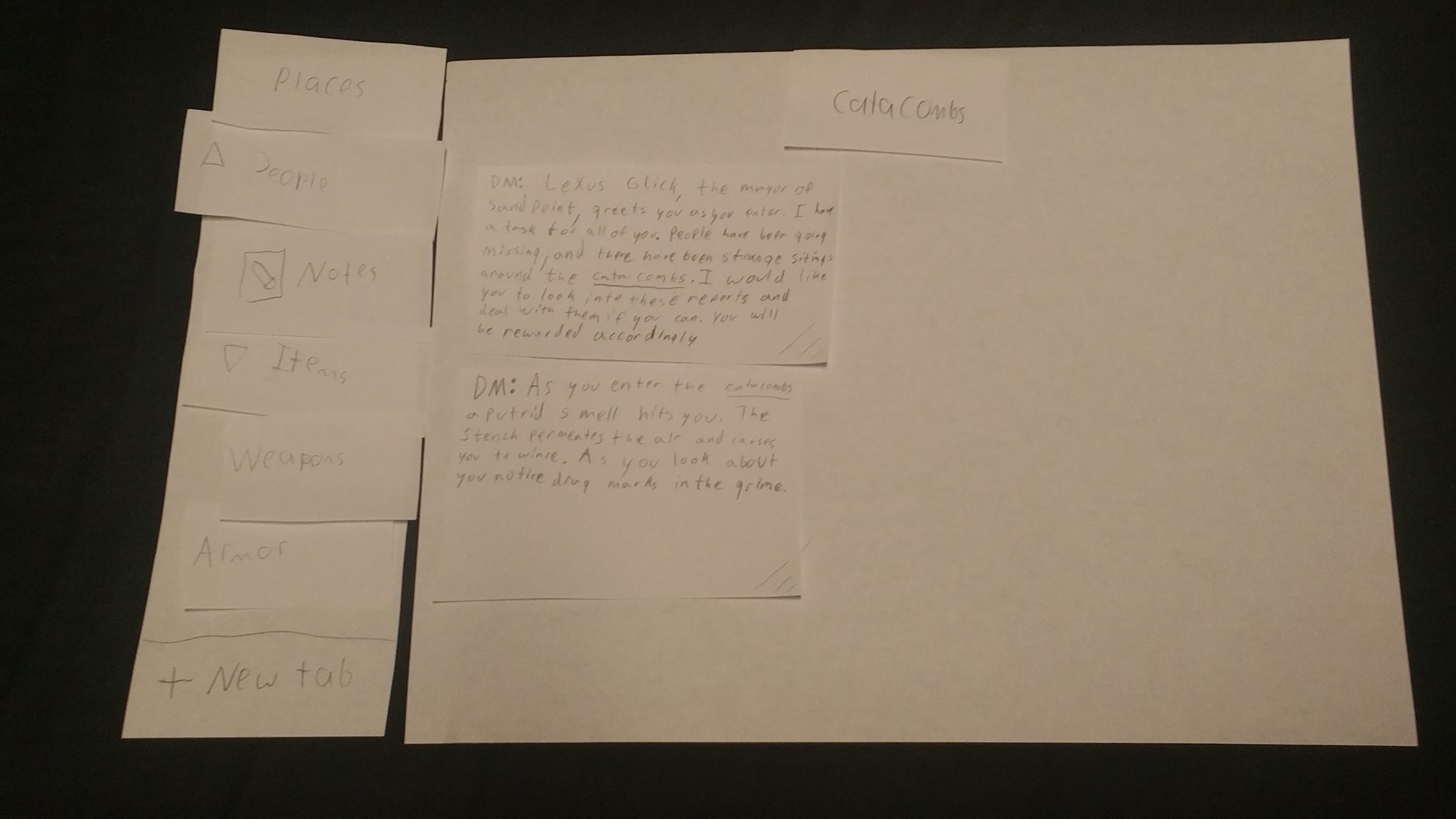 Heuristic Eval.
We discovered we were missing a help section

Many icons were not clear and needed updating
Usability tests
Participants:
David
Occasionally plays D&D
Has played for 2 years
Chose due to experience both with digital interfaces and D&D
Craig
Has played once or twice
Chose because we needed a variety of user skill levels.
Steven
Has heard of D&D, but never played.
Has experiences creating interfaces as well as experience using them.
Chosen for experience with interfaces
Usability tests
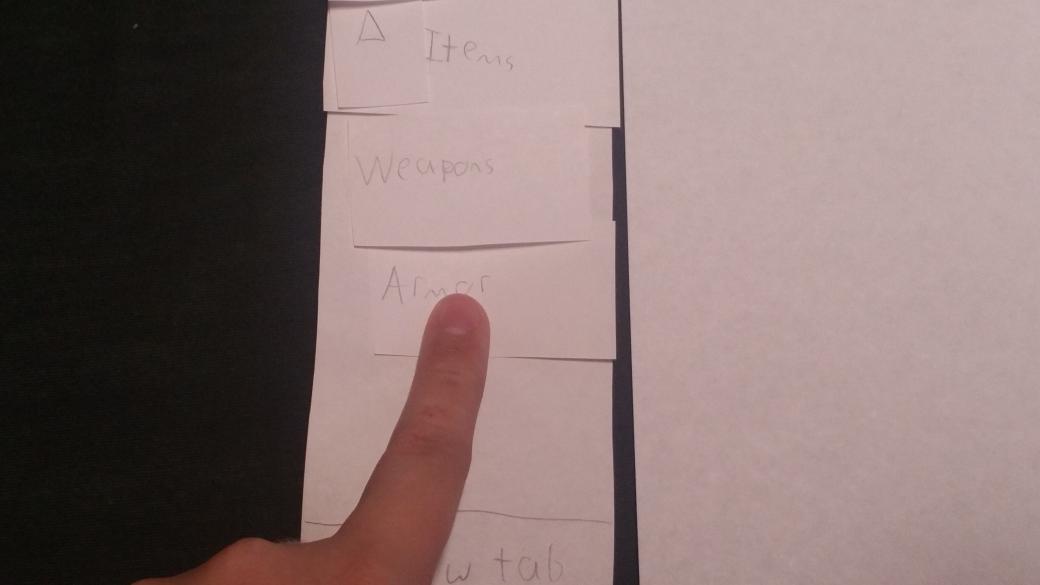 Results: 
Our design wasn't clear
Couldn’t tell what was draggable
Couldn’t tell that drop downs were there

So we redesigned
Focused on clear and concise
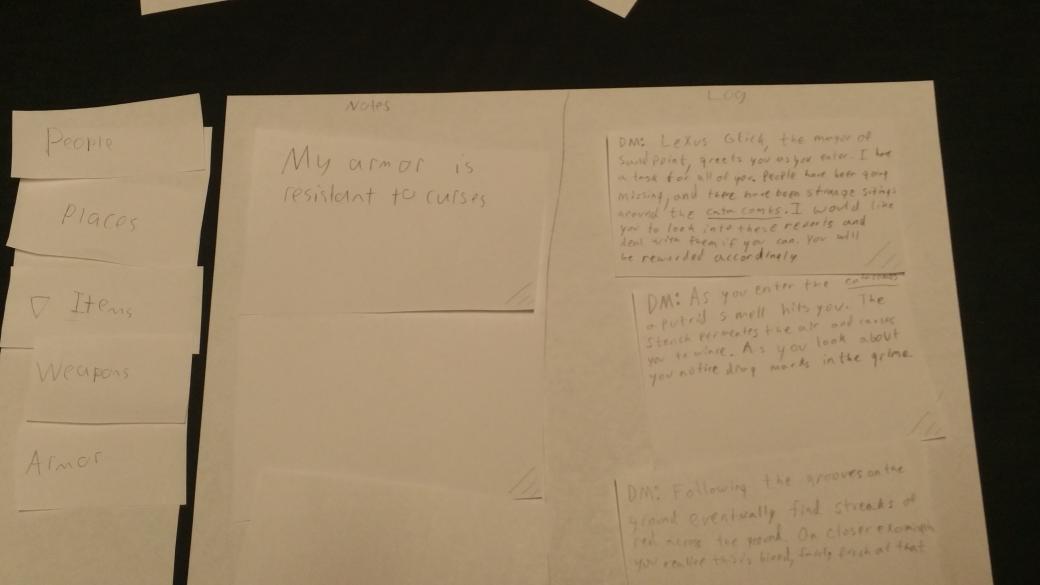 Major changes
Help menu added
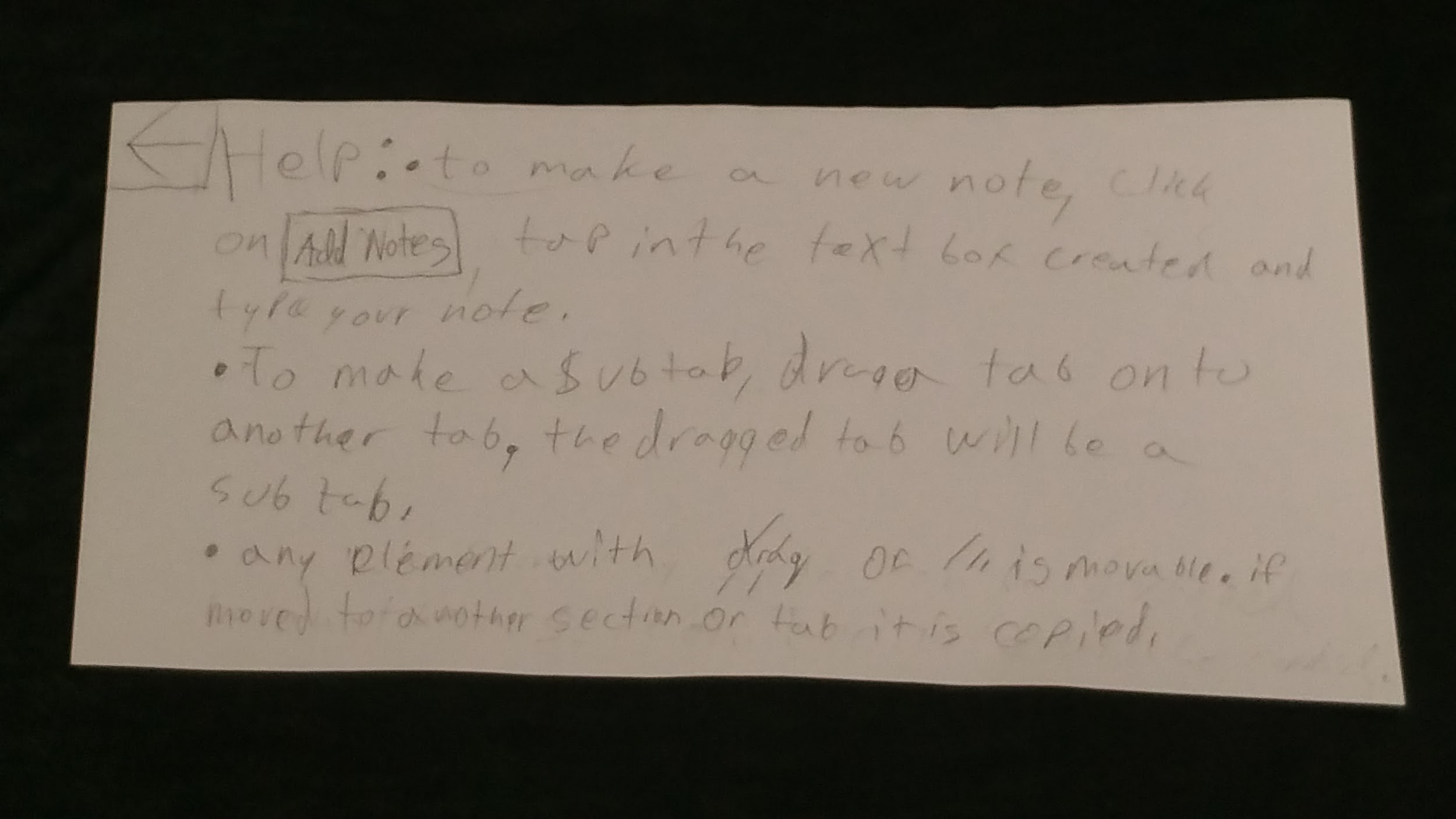 Major changes
Drag tabs made more explicit.
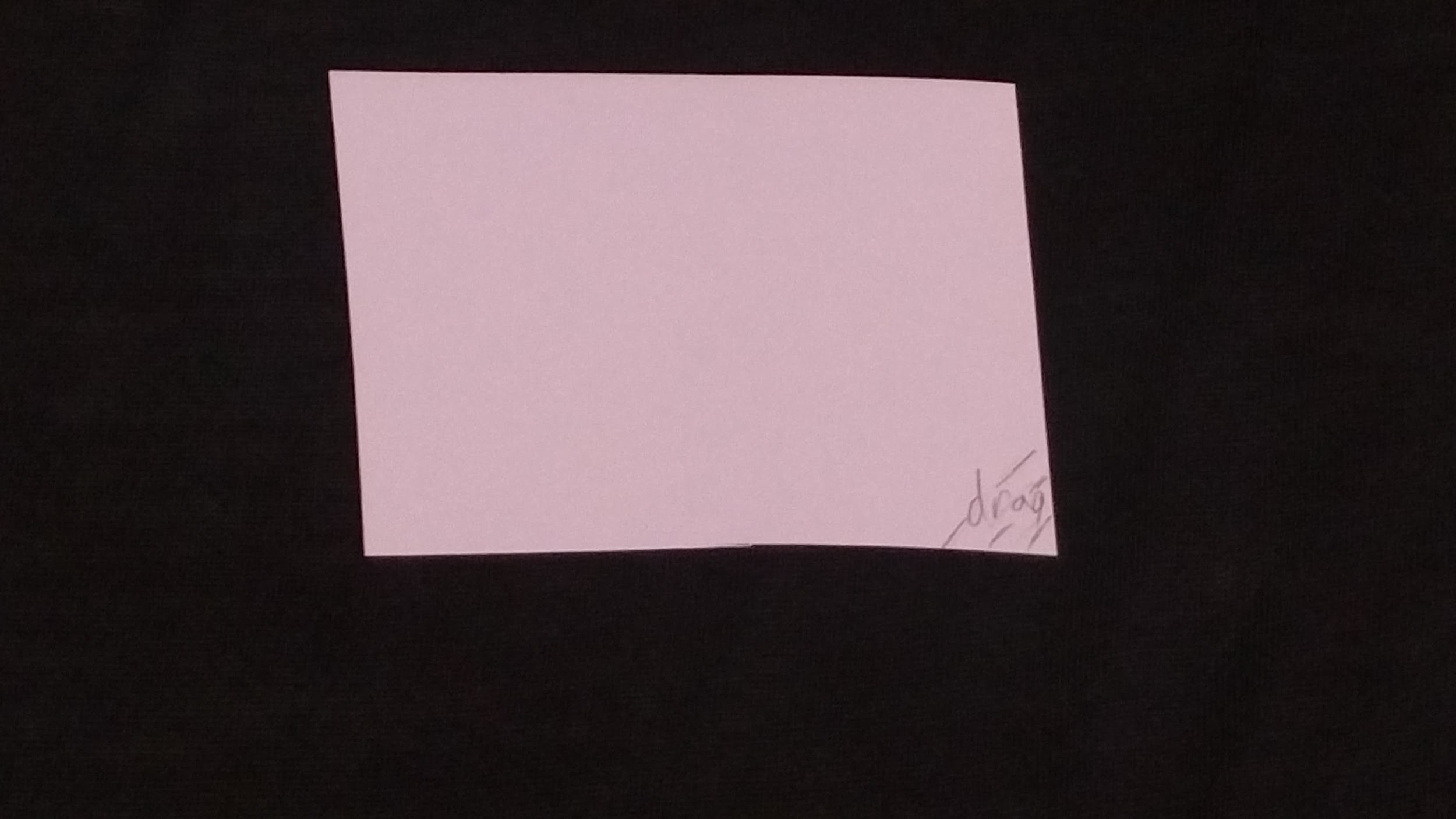 (This was further changed for the digital mockup)
Major changes
Users can now ‘star’ notes from the log. Marking them as important
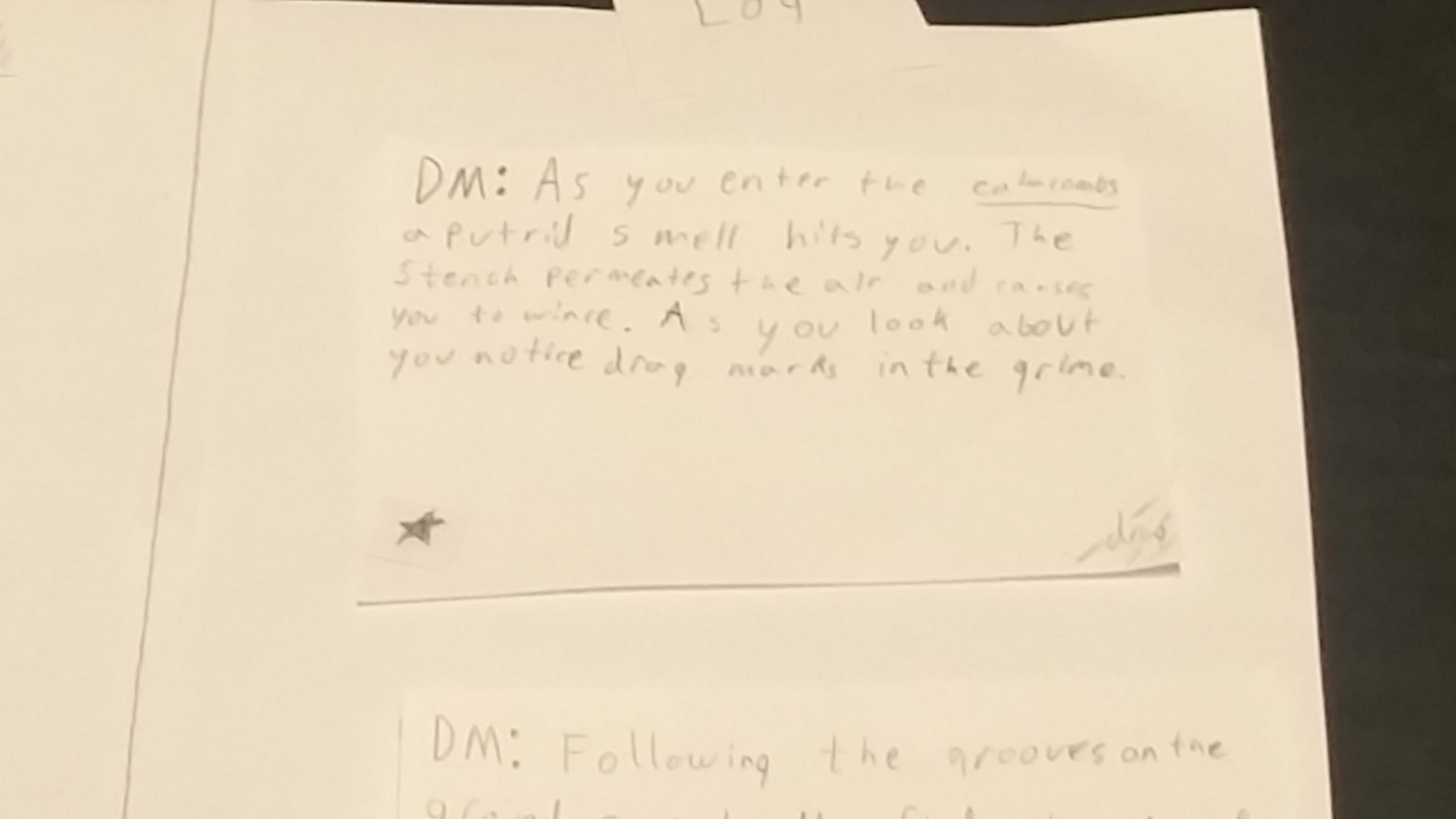 Final Prototype
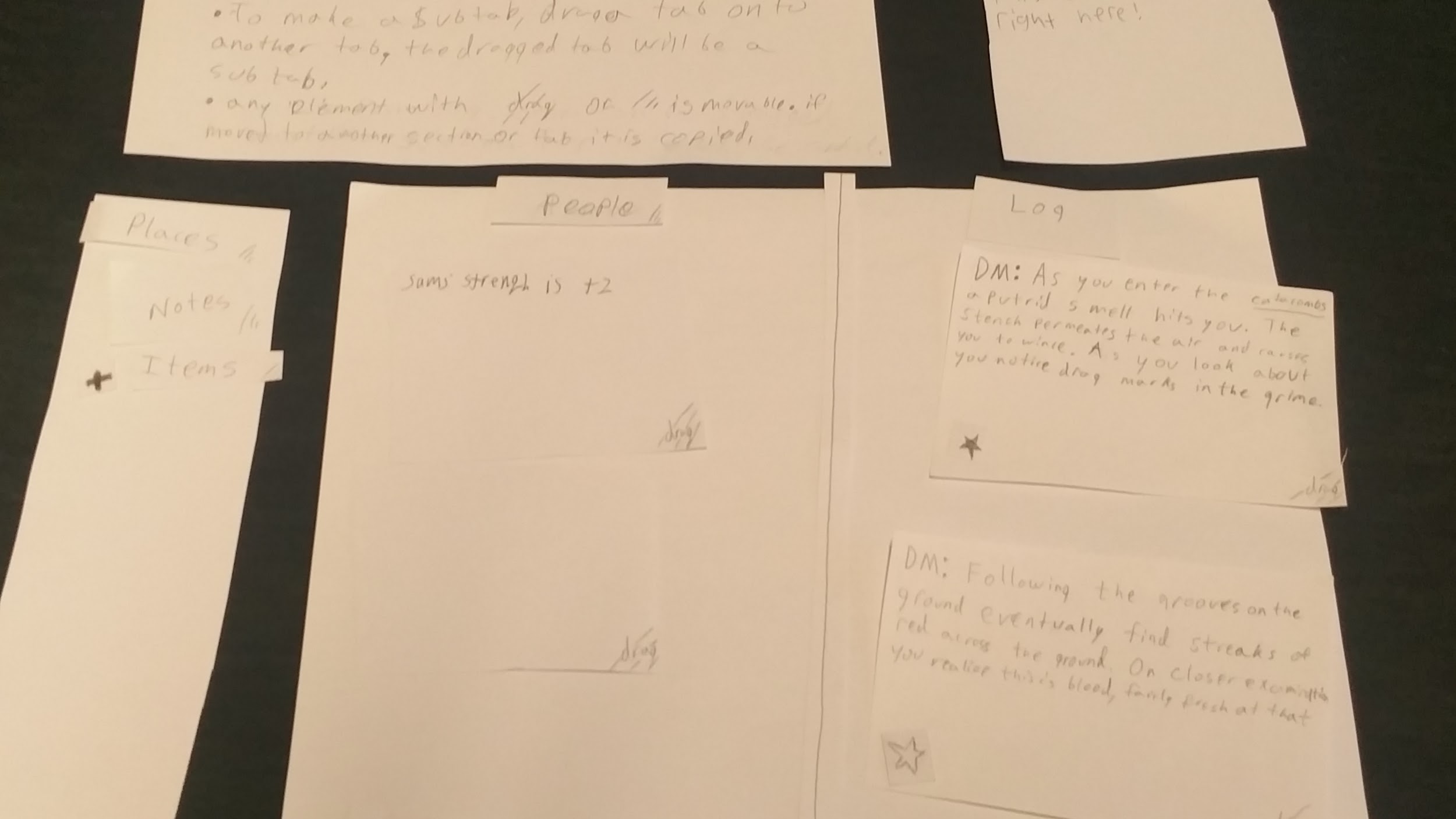 Overview:
Task 1: Write a new note and store it under a tab.
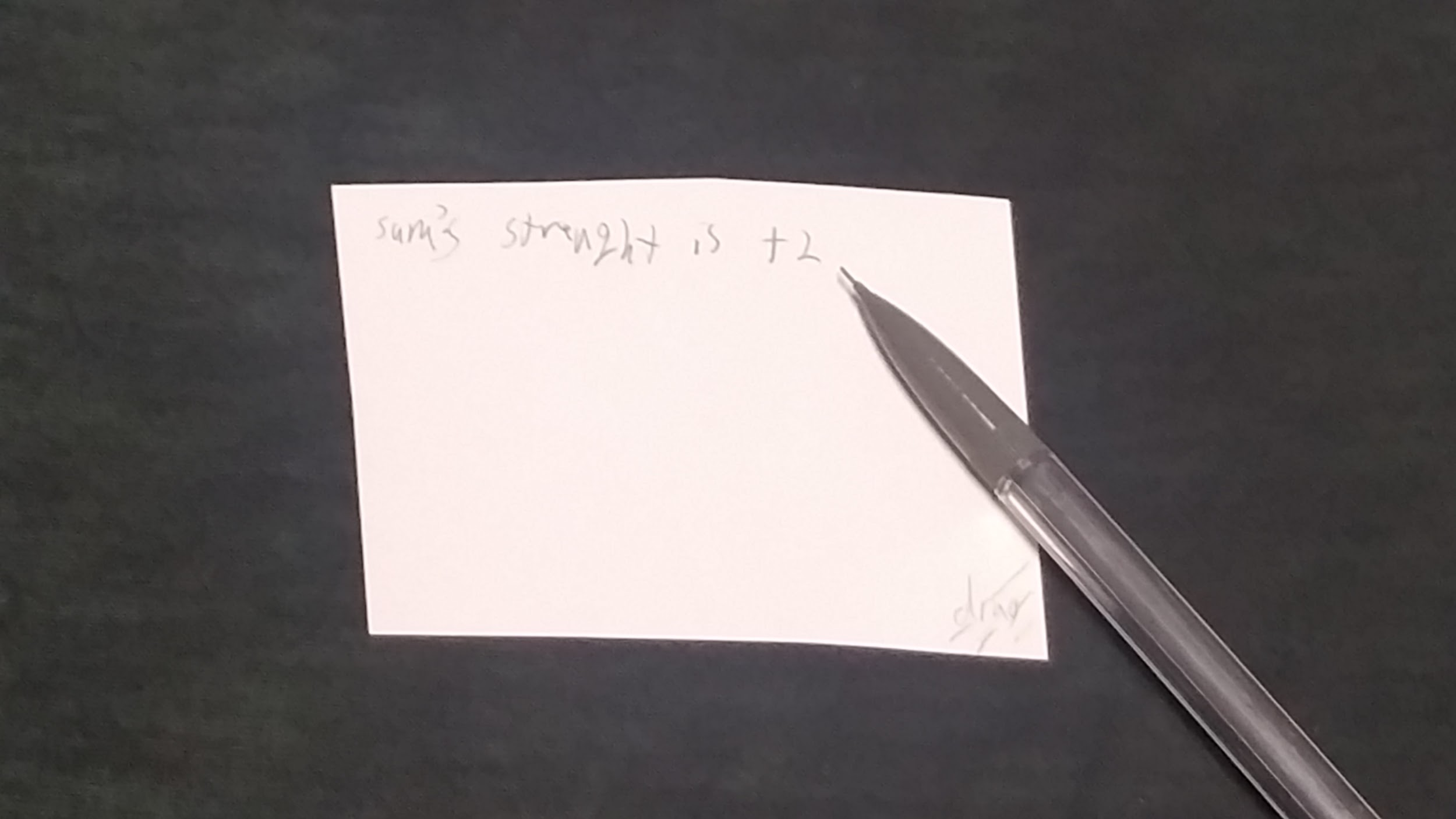 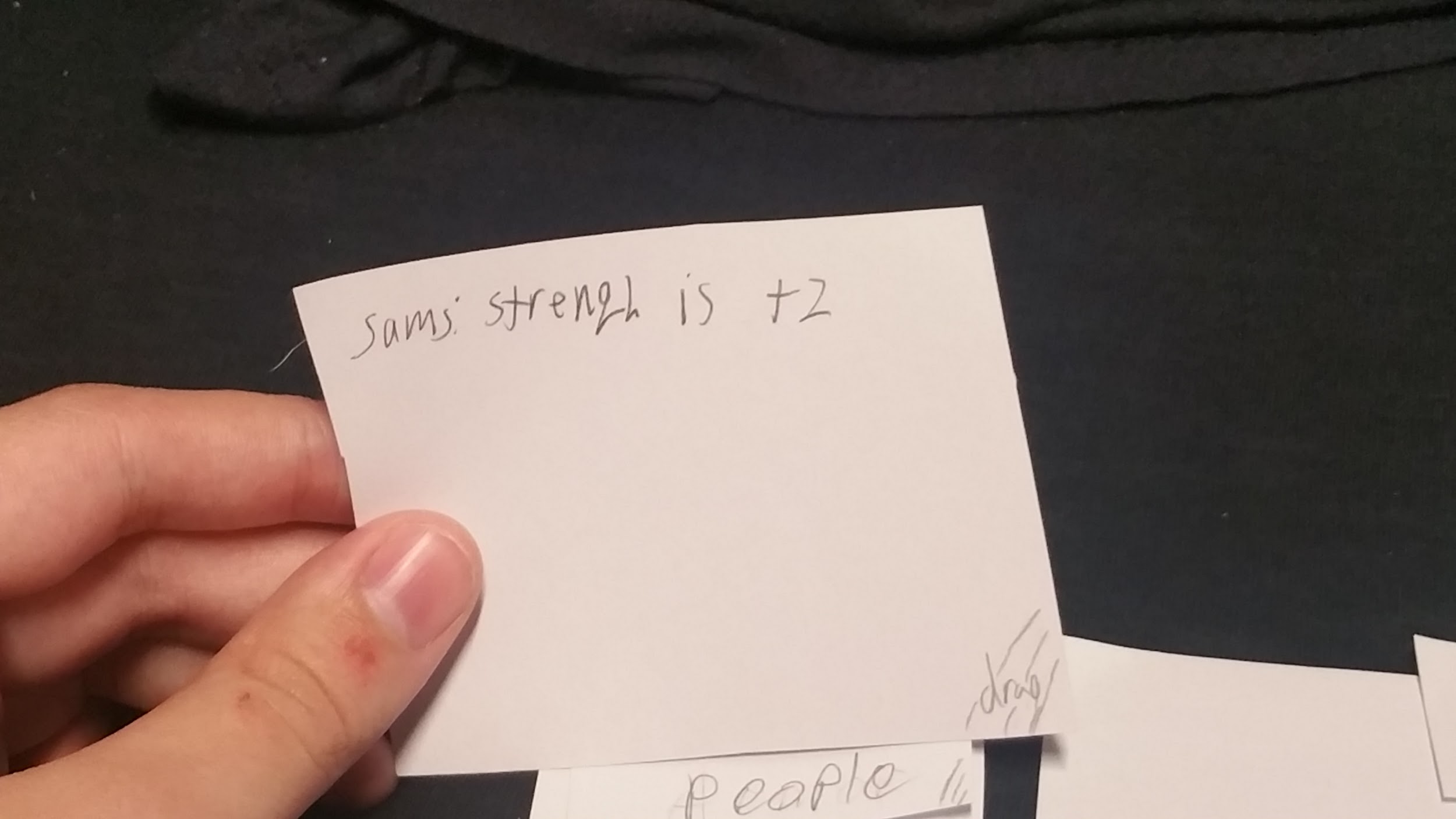 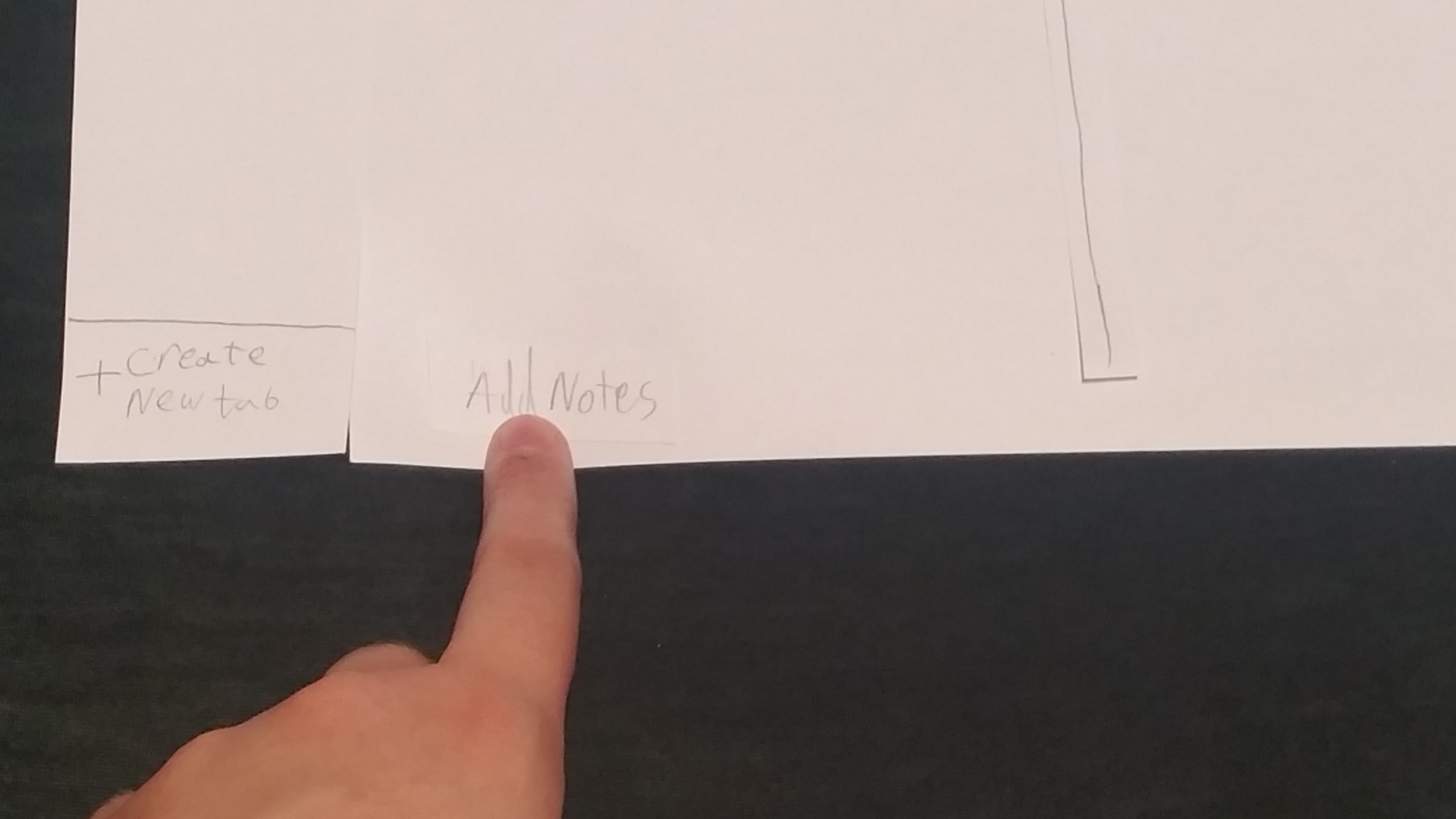 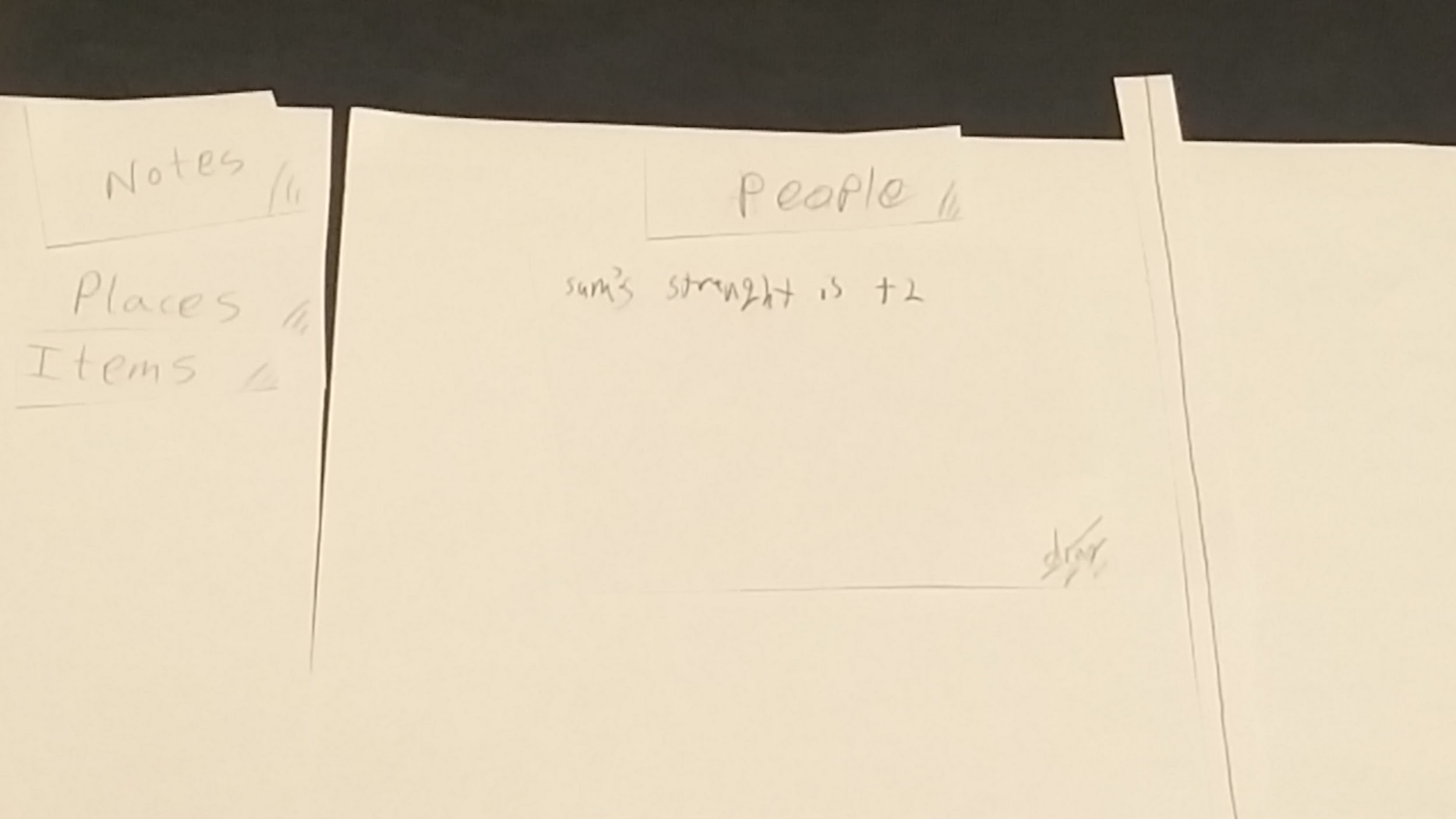 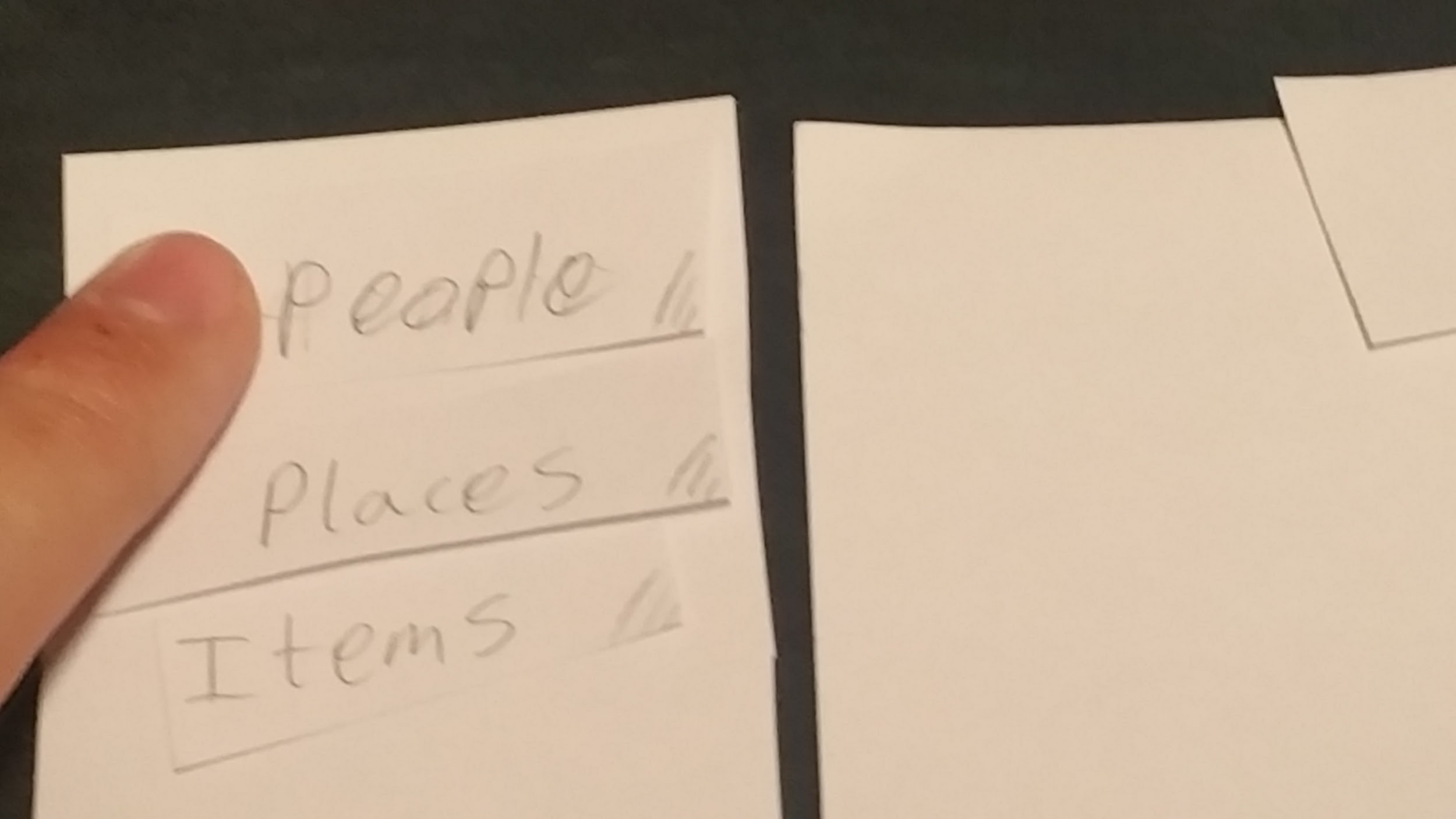 Task 2: Star text from the DM voicelog and sort it into a tab.
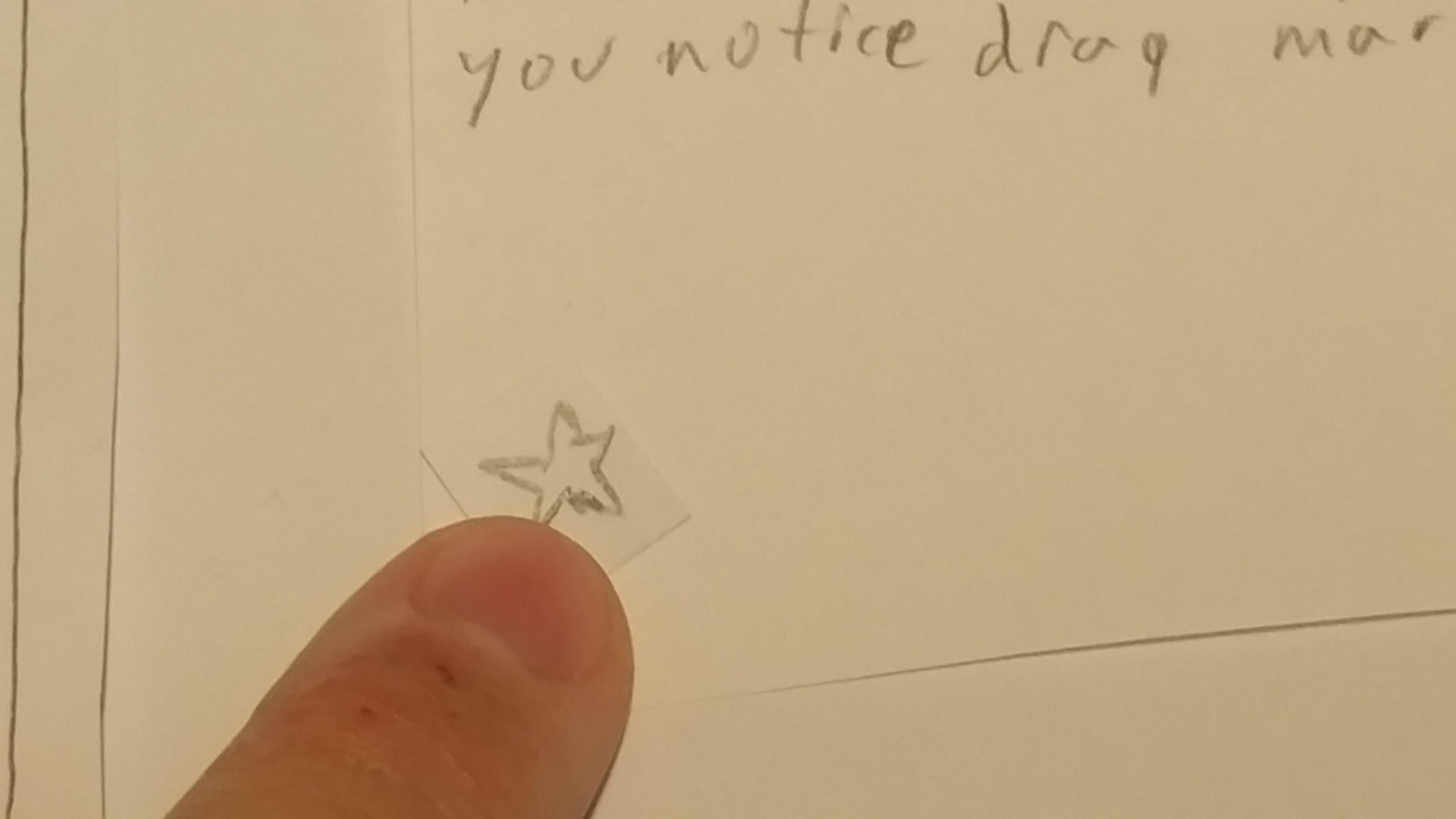 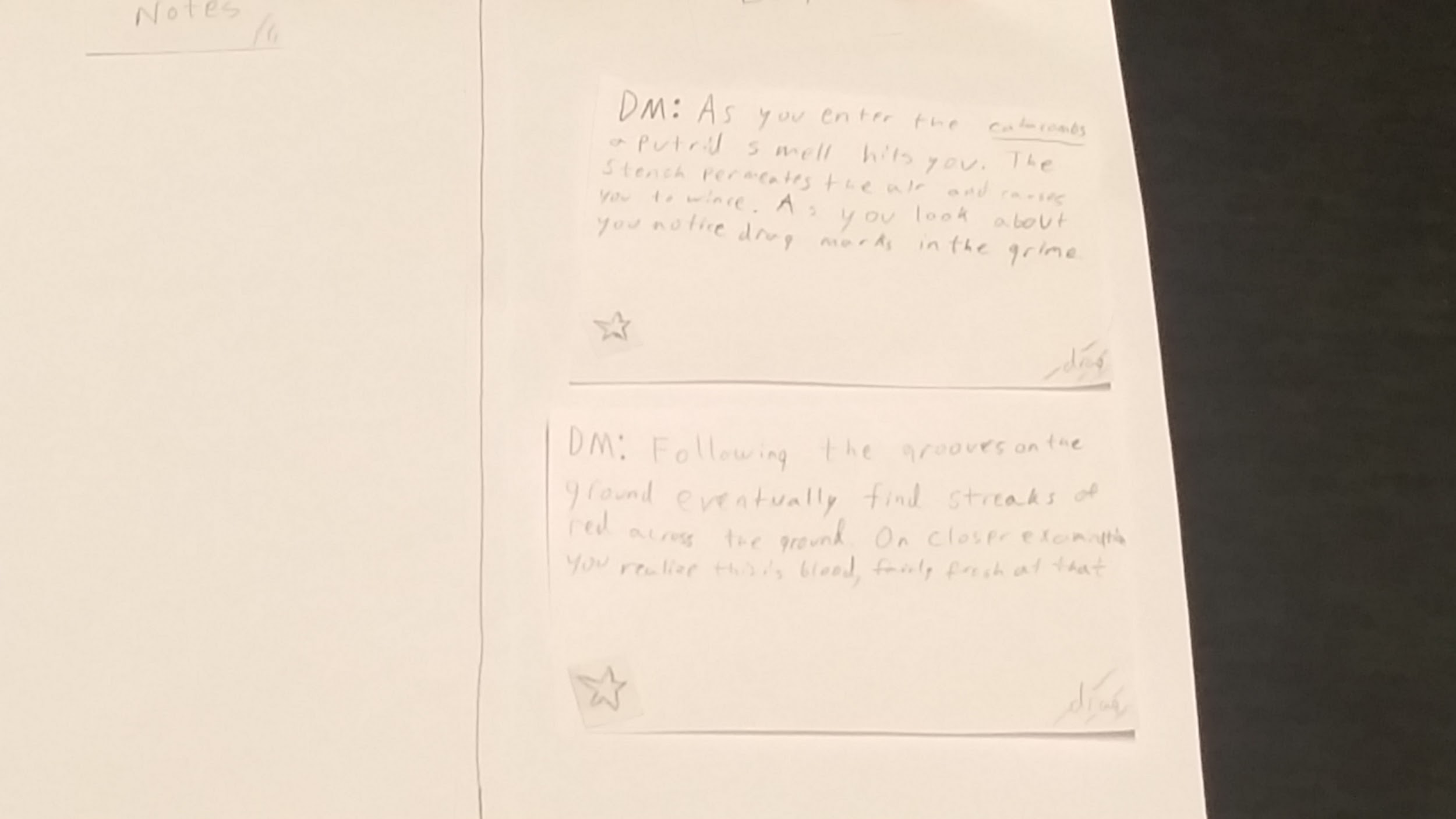 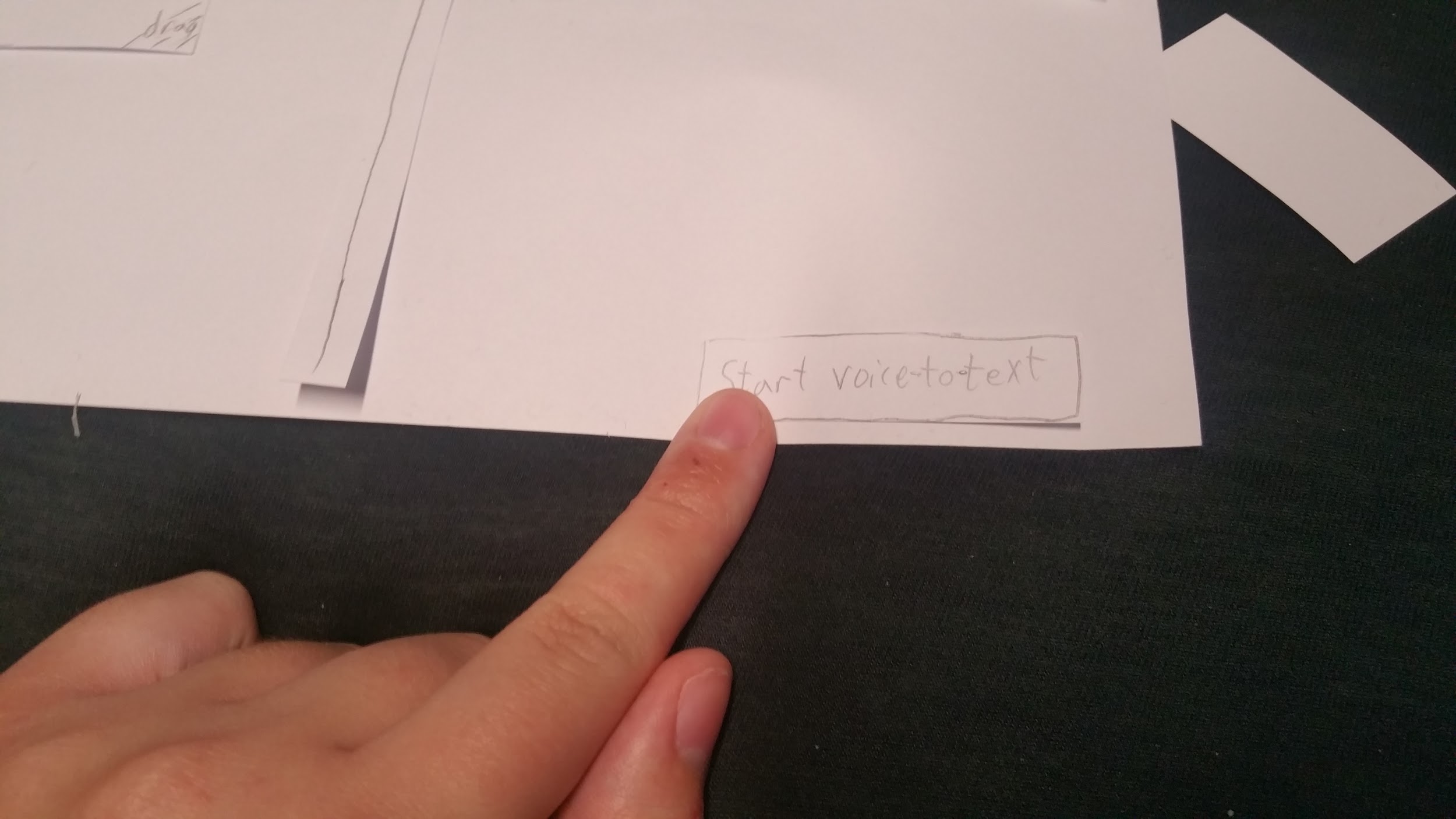 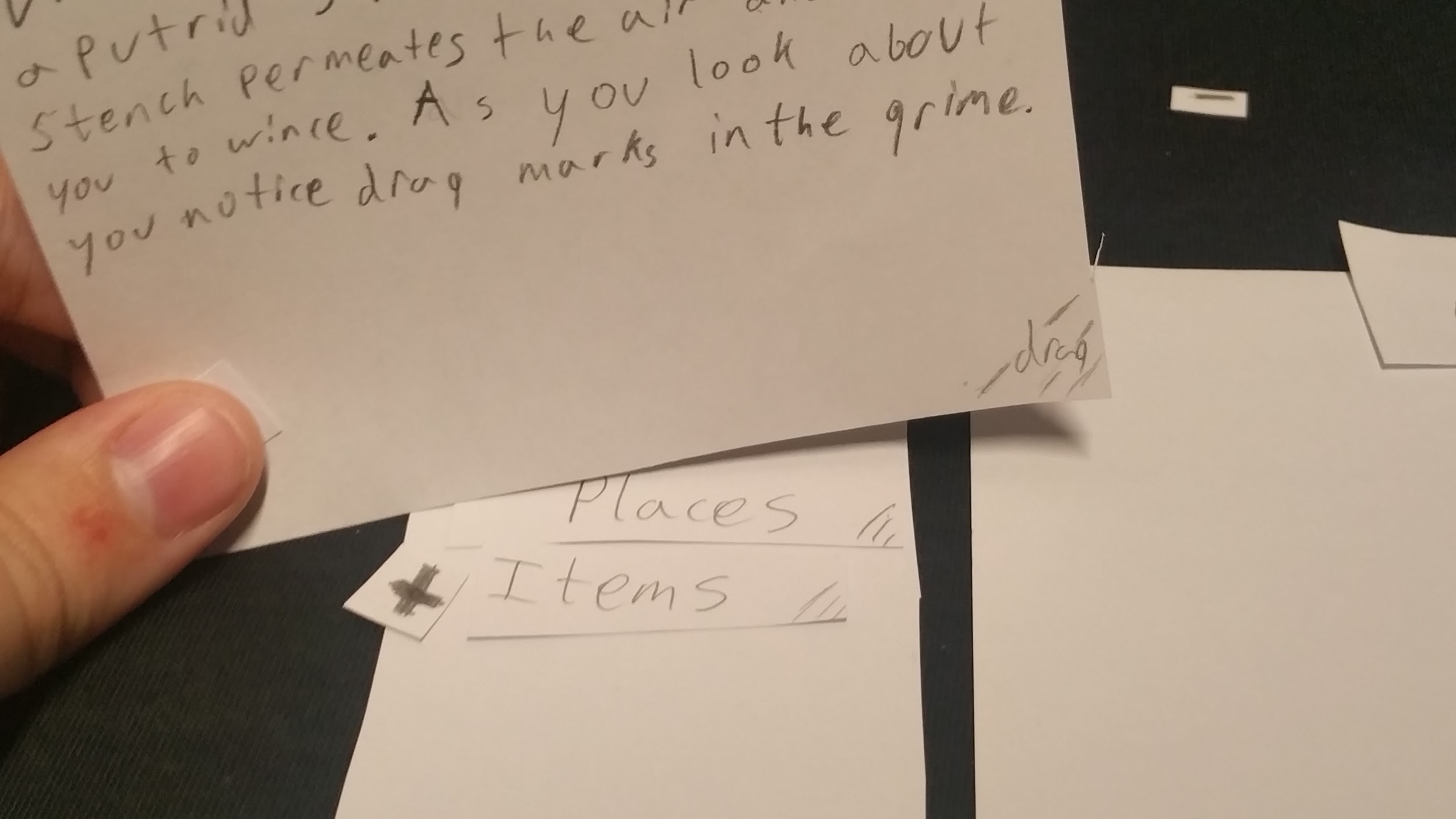 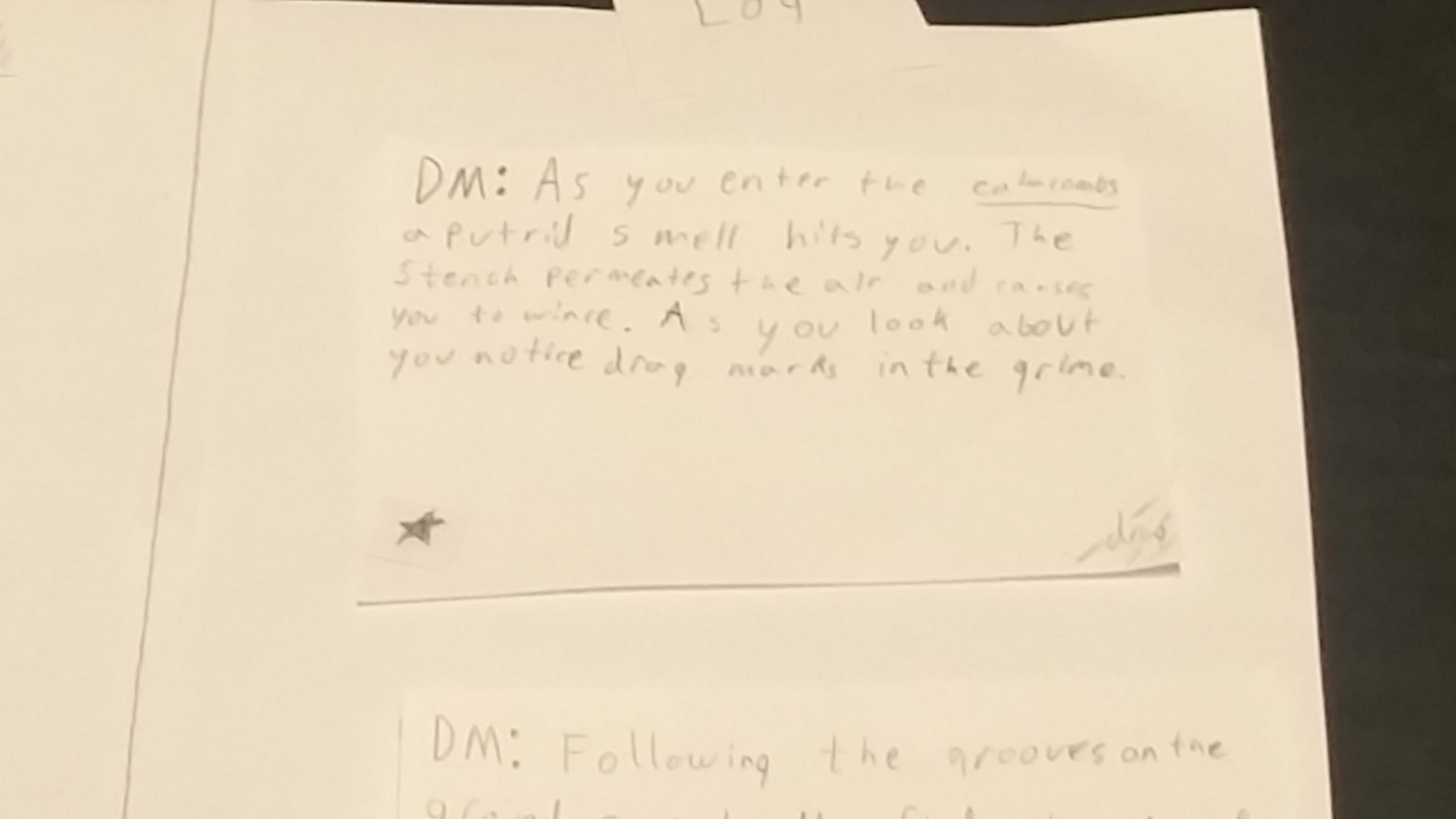 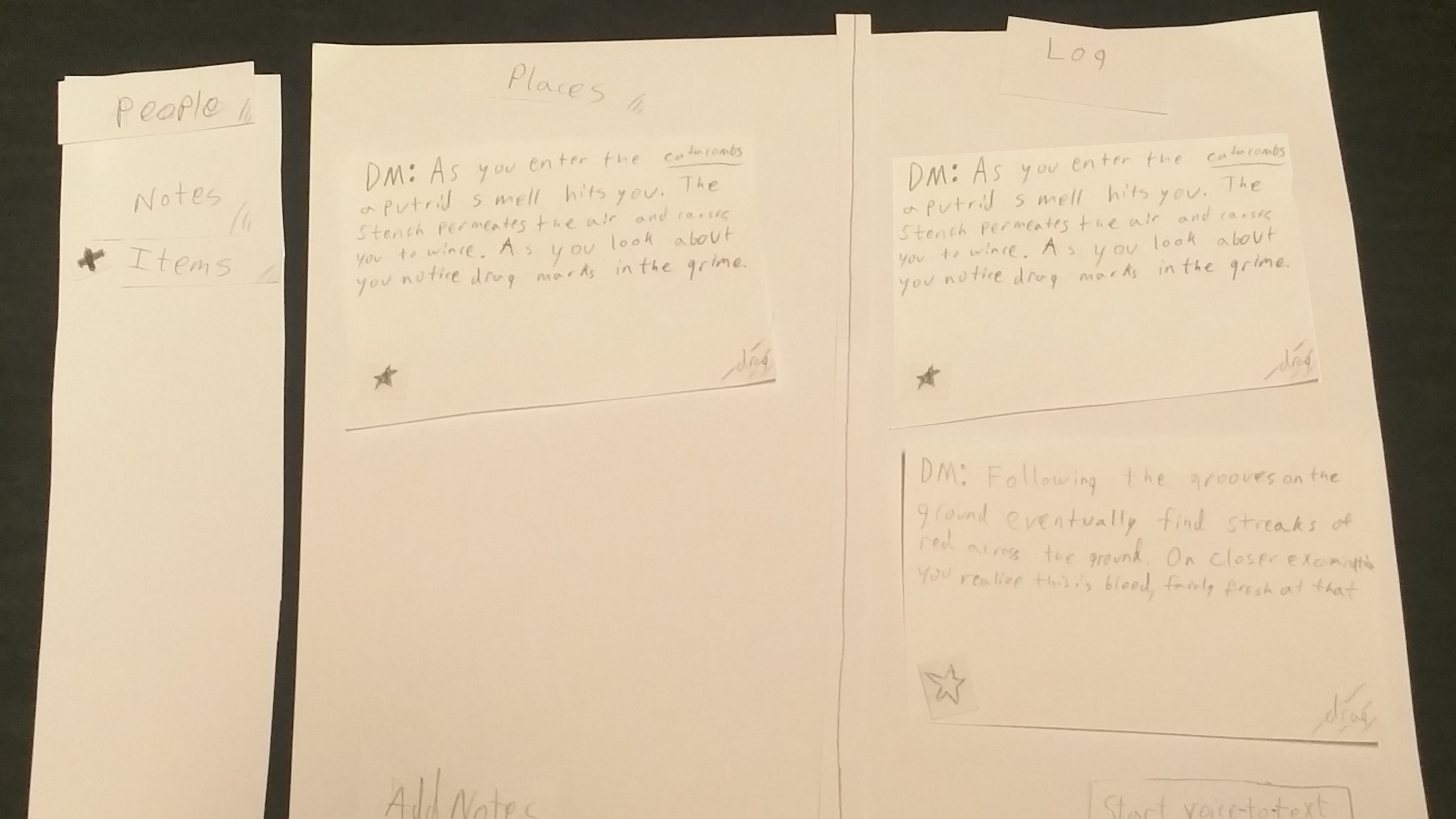 Digital Mock-up
Task 1: Write a new note and store it under a tab.
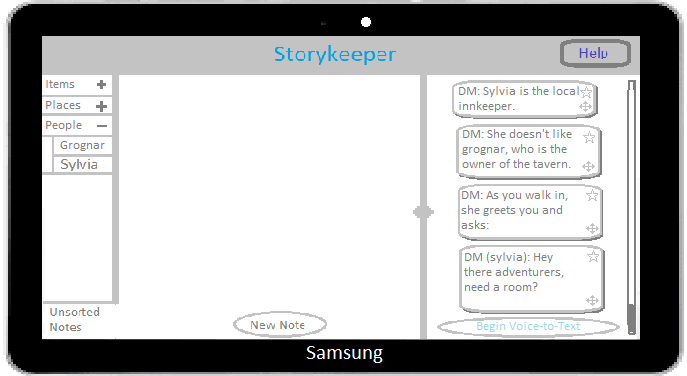 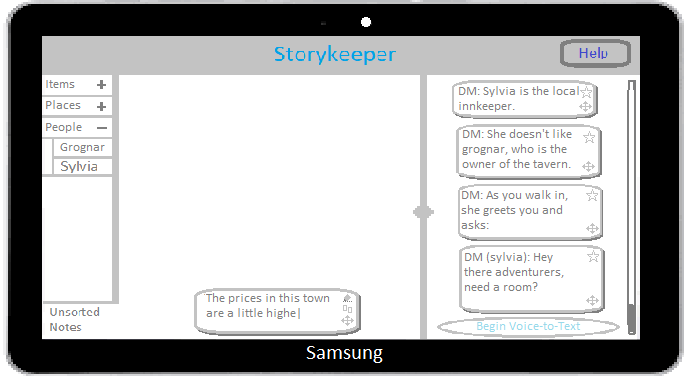 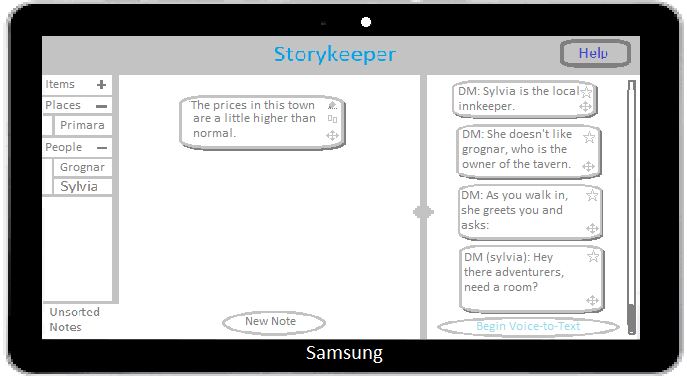 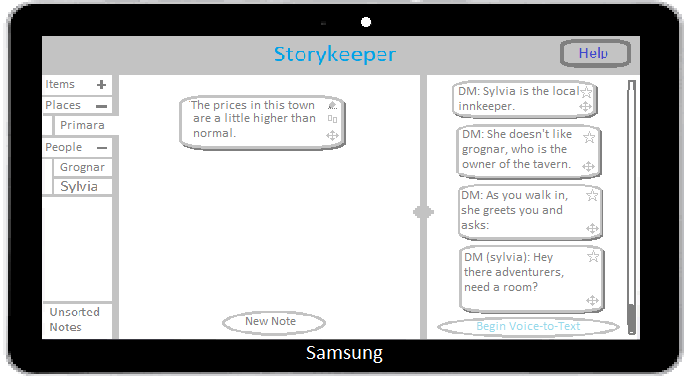 Digital Mock-up
Task 2: Star text from the DM voicelog and sort it into a tab.
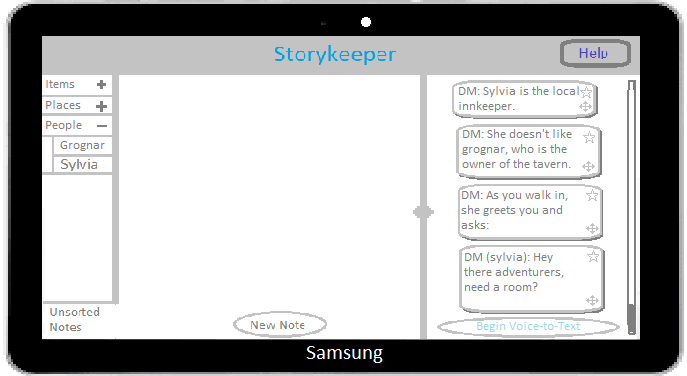 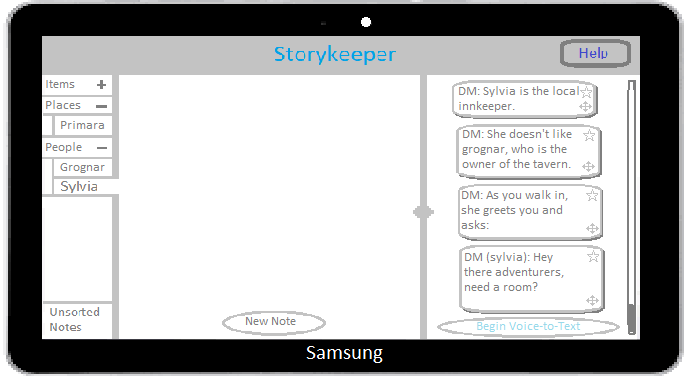 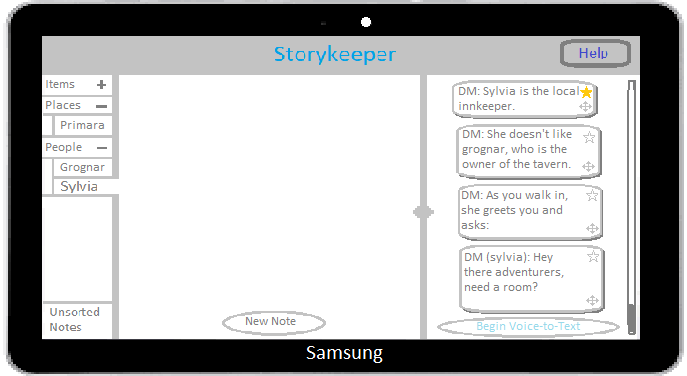 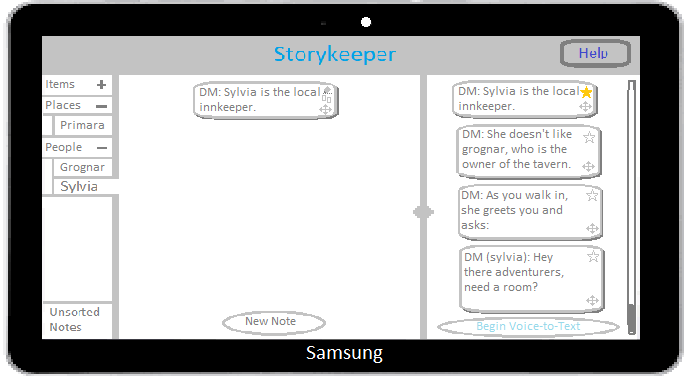 Summary
What we learned:
Never assume:
If there isn’t an explicit affordance, the user won’t know what to do
We are not the user:
Our users will have different expectations and assumptions
What we consider a clear indication won’t always be clear to others.
Questions?